Cause - Effect Matrix and Analysis for Public Opportunities Relating to Space Missions
Amber Simon
Cassie Bowman
Arizona State University, School of Earth and Space Exploration
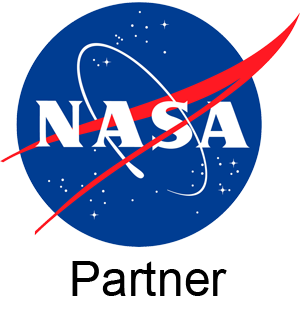 Project Overview
‹#›
NASA’s Psyche mission, led by ASU, is a unique space mission targeting the metal-rich asteroid (16) Psyche. To inspire future generations and help everyone feel included in exploration, public engagement strategies are essential.
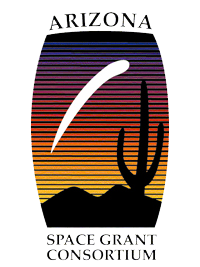 Goal
‹#›
To find out which strategies are effective, this project tested and extended a weighted matrix (originally developed by Psyche capstone students) to evaluate public engagement strategies against a large set of criteria. 

The goal is to provide a quantitative “score” for each item based on a qualitative assessment.
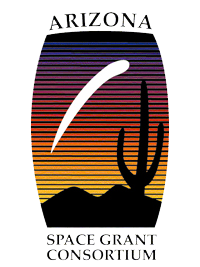 Methods
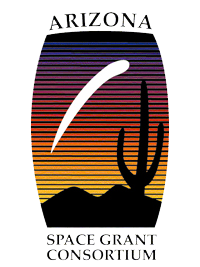 Methods
‹#›
After coming up with a list of 22 additional public engagement strategies (bringing the total number of strategies analyzed to 45), they were evaluated using the criteria shown in Figure 1. 
Each public engagement strategy received an independent quantitative score and qualitative justification. 
Those individual scores, multiplied by the weights given to the criteria, resulted in a final score (out of a total of 558 possible points).
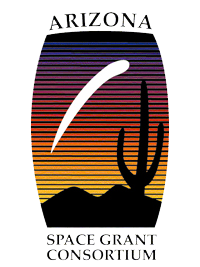 Figure 1: Flowchart
‹#›
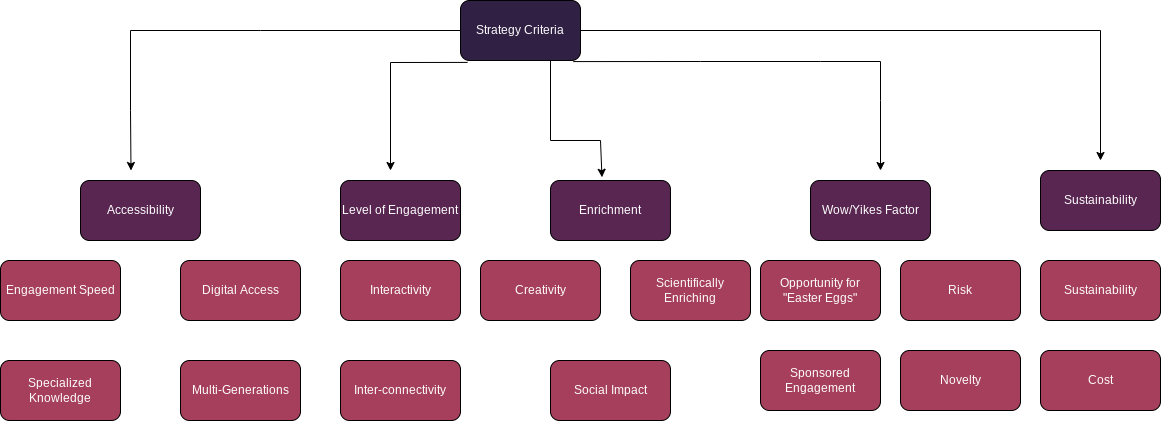 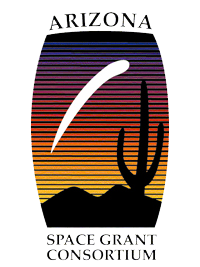 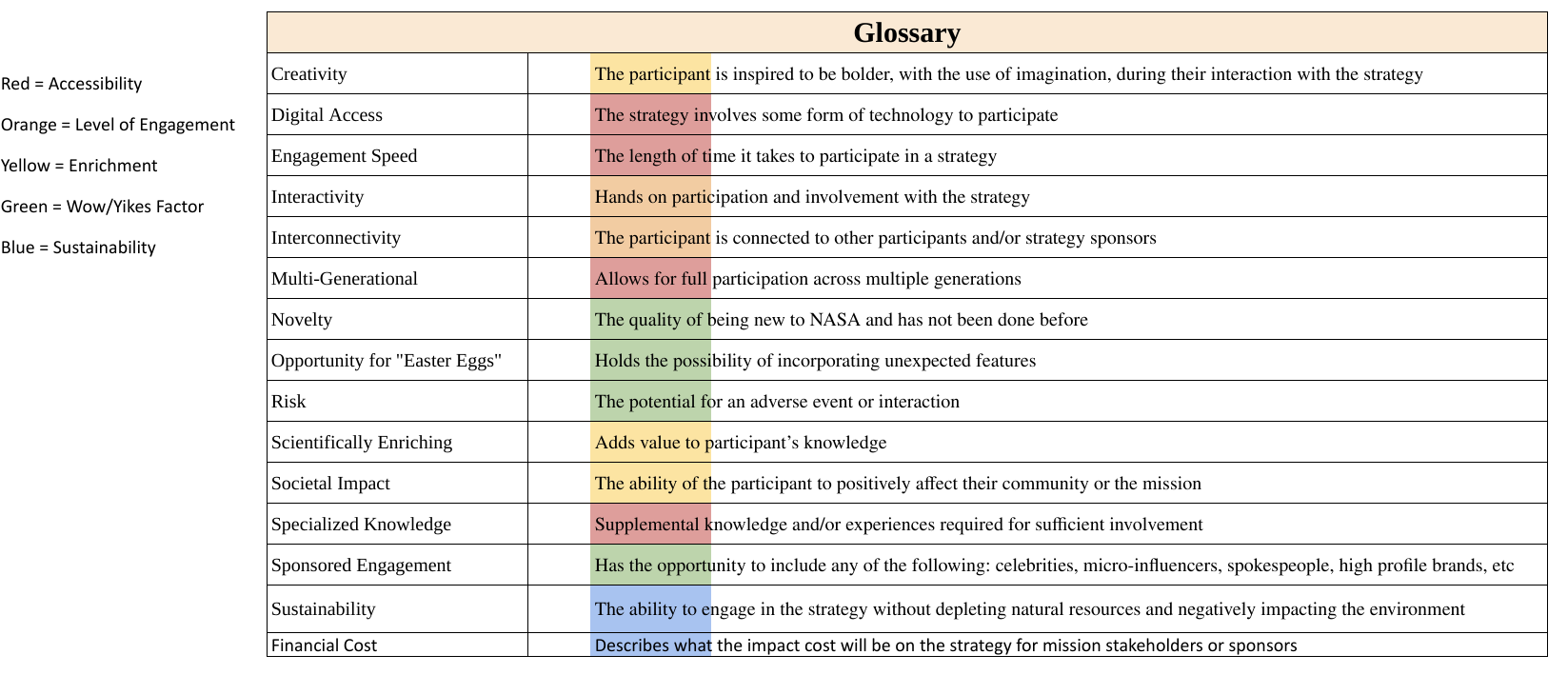 ‹#›
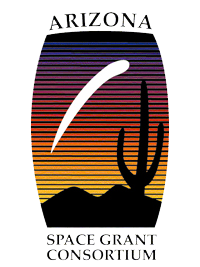 Example
‹#›
Strategy: Streetwear/Clothing
Score: 195
Justification
Financial cost (for both consumer and producer) can be high. 
Clothing is not as sustainable. 
There is no scientifically enriching component.
 
These are a few reasons!
Clothing brands (ex. NASA sweatshirt) are very popular and nice souvenirs to have
This strategy scored fairly low/average.

Why?
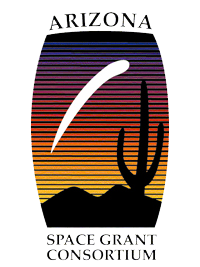 Results
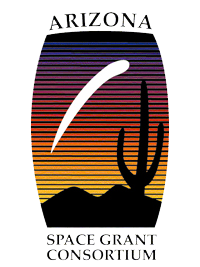 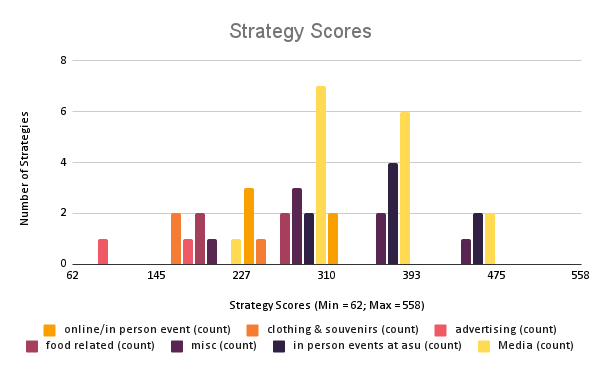 PreliminaryStrategy Scores
Figure 2: A quantitative measurement of the scores for the strategies (grouped here by strategy type). 

Scores of 1,3,5, and 9 were given in each weighted criteria category shown in Figure 1.
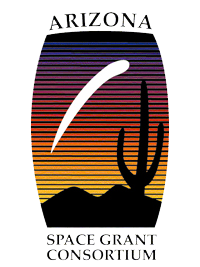 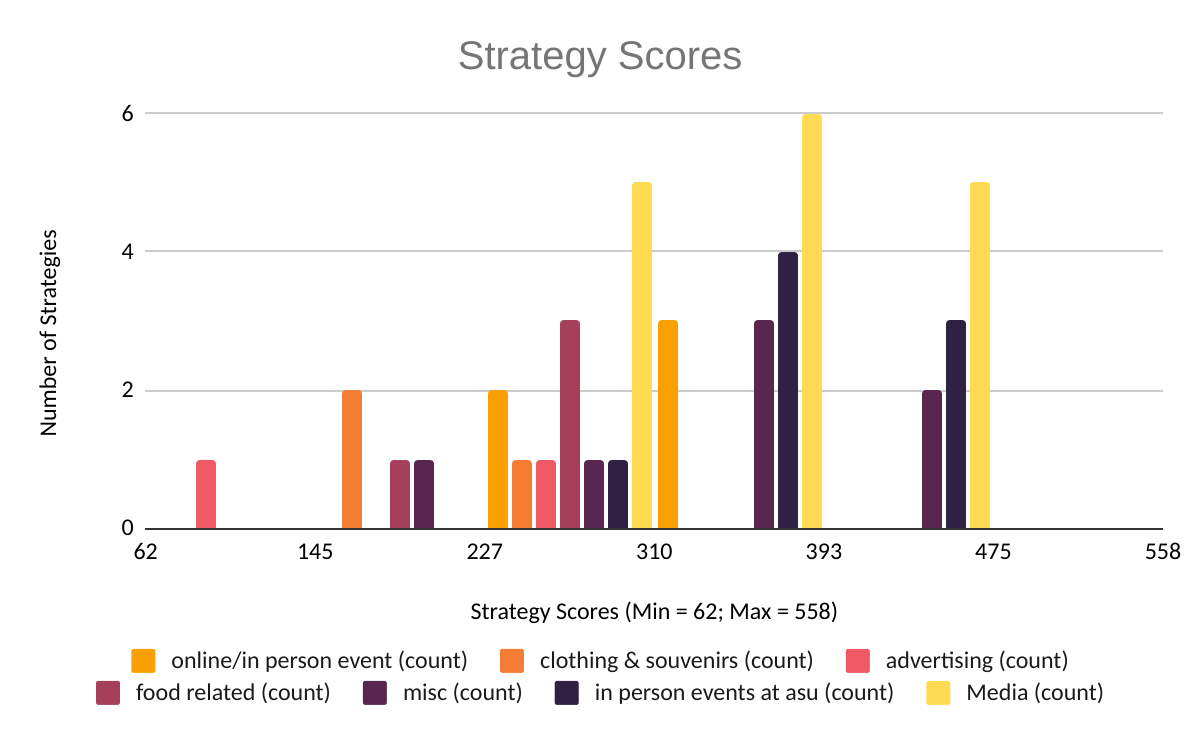 FinalStrategyScores
Figure 3:  A quantitative measurement of the scores for the strategies (grouped here by strategy type) with a new factor, cost.
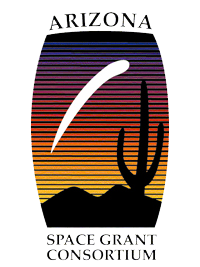 Conclusion
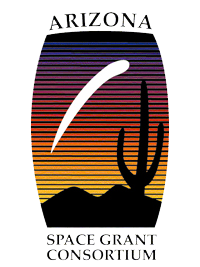 Implications and Future Use
‹#›
Identifying areas to further improve the matrix (for example, adding new strategies and criteria)
Sharing these assessments of outreach strategies with other public engagement professionals
Sharing the matrix with other groups and missions
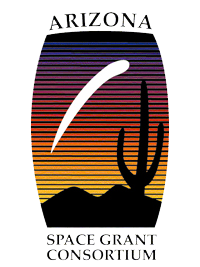 Acknowledgements
The original cause-effect matrix was created in partial fulfillment of Michigan State University Applied Engineering capstone courses. The work is a result of the Psyche Student Collaborations component of NASA’s Psyche Mission (https://psyche.asu.edu). “Psyche: A Journey to a Metal World” [Contract number NNM16AA09C] is part of the NASA Discovery Program mission to solar system targets. Trade names and trademarks of ASU and NASA are used in this work for identification only. Their usage does not constitute an official endorsement, either expressed or implied, by Arizona State University or National Aeronautics and Space Administration. The content is solely the responsibility of the authors and does not necessarily represent the official views of ASU or NASA.  https://psyche.asu.edu/capstone-projects  

Special thanks to Cassie Bowman and the Psyche Student Collab Team, AZ NASA Space Grant
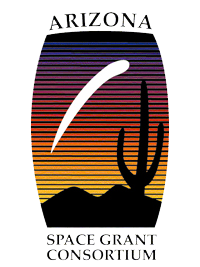 Thank You